Risk Management and Insurance
TR 11:00-12:15 – BUSN202
Shane Murphy
Operation Prosperity Guardian
Or, The US Just Lost a War
Operation Prosperity Guardian was launched in December 2023, following a series of attacks on shipping undertaken by Houthi rebels.
Despite intensive bombardment of Houthi positions, attacks on shipping continued and traffic through the Suez canal fell by 70 per cent.
In July, the Dwight D. Eisenhower quietly returned to returned to Norfolk
Vice Admiral George Wikoff, who heads the U.S. naval efforts in the Middle East said that not only have U.S. strikes and defensive efforts done little to change the Houthis’ behavior, it now appears unlikely the group will be swayed by military force.
[Speaker Notes: https://ctc.westpoint.edu/a-draw-is-a-win-the-houthis-after-one-year-of-war/]
Closure of the Suez Canal
Higher insurance costs on shippers using the canal
Diversion of most traffic around Cape of Good Hope
Similar to Ever Given caused closure for six-days in 2019
Which led to large claims but those claims were settled for small amounts
Prior closures had largest effect on South Asia (India and Pakistan), who were then more dependent on UK and European trade
And what is true of the Suez Canal is just as true of other “vital shipping routes”, such as the Straits of Malacca. 
It’s almost always better to take the long way around (for example through the Sunda straits or even through Australian waters in the Southern Ocean) than to fight a war to keep a short cut open.
Vital threat
The failure of Prosperity Guardian poses an “existential threat” 
However, the threat is not to the world economy but to the US navy and, indeed, all the navies of the world. 
If keeping “vital trade routes” open is neither militarily feasible nor economically important,  a large part of the rationale for surface navies disappears.
Insurance effects
Red Sea
War risk premiums, paid when vessels sail through the Red Sea, were quoted from 0.4% before the war to 0.7% to 2% of the value of vessel 
Sounion, struck August 21, valued at $80M
Smaller insurers refuse to cover
Terms: War risk premiums, Loss of hire (LOH), Hull and machinery (H&M), Protection and Indemnity (P&I)
Cape of Good Hope
Increase in weather-related claims
Insurance Services Office
Subsidiary of Verisk Analytics
Provides statistical, actuarial, underwriting, and more
Provides package policies for commercial needs
Provides:
Common policy declarations
Common policy conditions
Coverage forms
Coverage forms
Includes covered property
Including business personal property
Personal property of others (such as customer property)
Cleanup costs, electronic data, etc
Short-term coverage of new property
Personal effects and property of others
Records
Off-premises property
And more
These can be managed by endorsements
Joint or disputed loss agreement endorsement splits coverage between CPP and equipment breakdown insurer when equipment is insured by other insurer
Business Income Insurance
Covers loss of income due to covered reason
Loss or damage to property caused by an insured peril
Includes unavoidable expenses  during shutdown
Covers period (“extended period”) while business rebuilds customer base (often 60 days)
Contract specifies in detail things like:
Maximum periods
Monthly limits
Other commercial property coverages
Builders Risk Insurance
Covering full value of buildings under construction
Condominium Insurance
Covers aspects of building managed by Condominium Association (including things like fixture which are inside individual units)
Equipment breakdown insurance
Separate or part of CPP
Can cover business income and/or extra expenses, spoilage
Difference in Conditions (DIC) insurance
Coverage for excluded events in open perils insurance
Cyber property insurance
Terrorism Insurance
Transportation insurance
Ocean Marine Insurance
Hull insurance, Cargo insurance (covers shipper), protection and indemnity (P&I), Freight insurance (covers ship owner)
Implied warranties:
Seaworthy vessel
No deviation from planned course
Legal purpose
Perils include:
Bad weather, high waves, collision, sinking, stranding, loss from fire, enemies, pirates, thieves, jettison (throwing goods overboard to save the ship), barratry (fraud by the master or crew at the expense of the ship or cargo owners),
Inland Marine Insurance – ie land transportation
Businessowners Policy (BOP)
Package policy for small- to medium-sized retail, office, and apartment buildings
Buildings
Business personal property
Additional coverages
Liability insurance
General liability
legal liability arising out of business operations other than auto or aviation accidents and employee injuries. 
commercial general liability (CGL) policy or a businessowners policy (BOP) to
Types:
Premises and operations liability
Products liability
Completed operations liability
Contractual liability
Transferring liability from owner to renter of building
Contingent liability
For work done by contractors
Other
Coverages and limitations of general liability insurance include:
Bodily injury and property damage
Legal defense costs
But often excludes:
Expected or intended injury
Certain liabilities assumed by contract to another party
Liquor liabilities for firms that serve alcohol
Workers compensation
Employers liability
Pollution exclusion
Aircraft, auto, and watercraft exclusion
Mobile equipment
War
Damage to property/product/work owned/used/occupied by insured
Recalls
…
occurrence policy is one that covers claims arising out of occurrences that take place during the policy period, regardless of when the claim is made. In contrast
claims-made policy covers only claims that are first reported during the policy period, provided the event occurred after the retroactive date (if any) stated in the policy
Retroactive date possible
Extended reporting periods
Additional types of policies
Employment practices liability insurance
Workers compensation insurance
Benefits
Liability insurance
Commercial auto insurance
Auto dealers coverage
Aircraft insurance
Commercial and Pleasure Aircraft policies
Commercial Umbrella Policy
Protection against catastrophic liability judgements
Lots of exclusions
Cyber liability insurance (for data breaches, etc)
Businessowners policy (BOP)
Professional liability insurance
Physicians
Directors and Officers
Physicians Professional Liability Insurance
Two insuring agreements
Medical incident
Group liability
Not restricted to accidental acts
Maximum limit per incident and aggregate limit for coverage
Insurer may settle without physician’s consent
Extended reporting period endorsement can be added
Post-retirement coverage
Professional liability separate from BOP and other liability
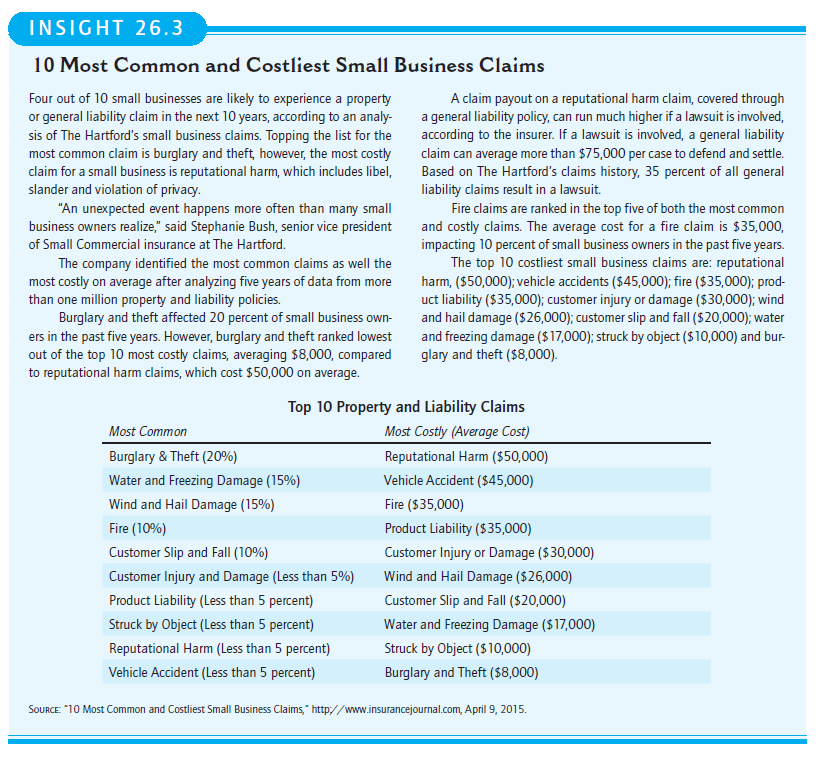